Is Your Life A Channel Of Blessing?
(Make Me A Channel Of Blessing)
6/8
Bb/F - SOL

Verses: 3/Chorus
PDHymns.com
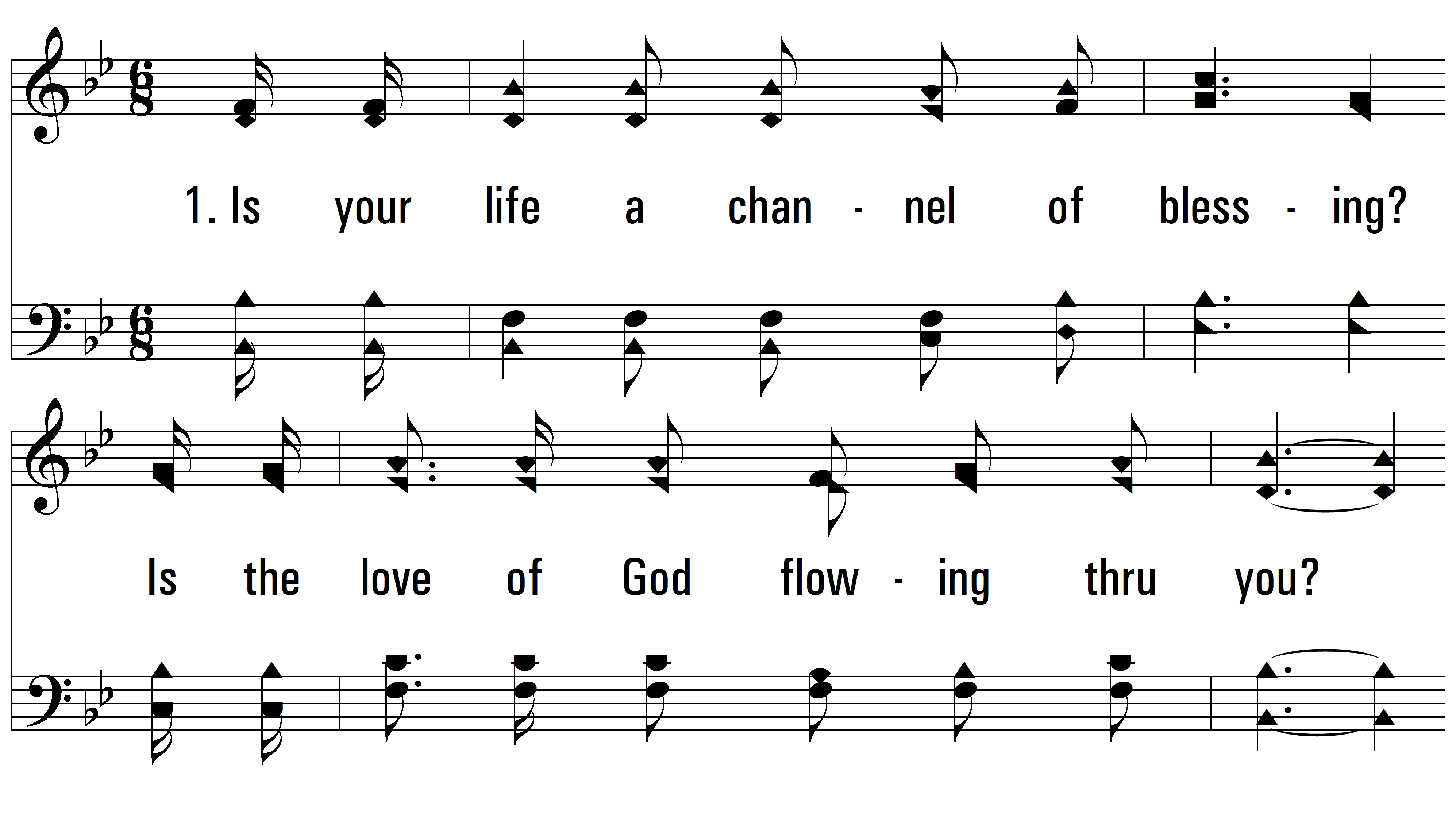 vs. 1 ~ Is Your Life A Channel Of Blessing?
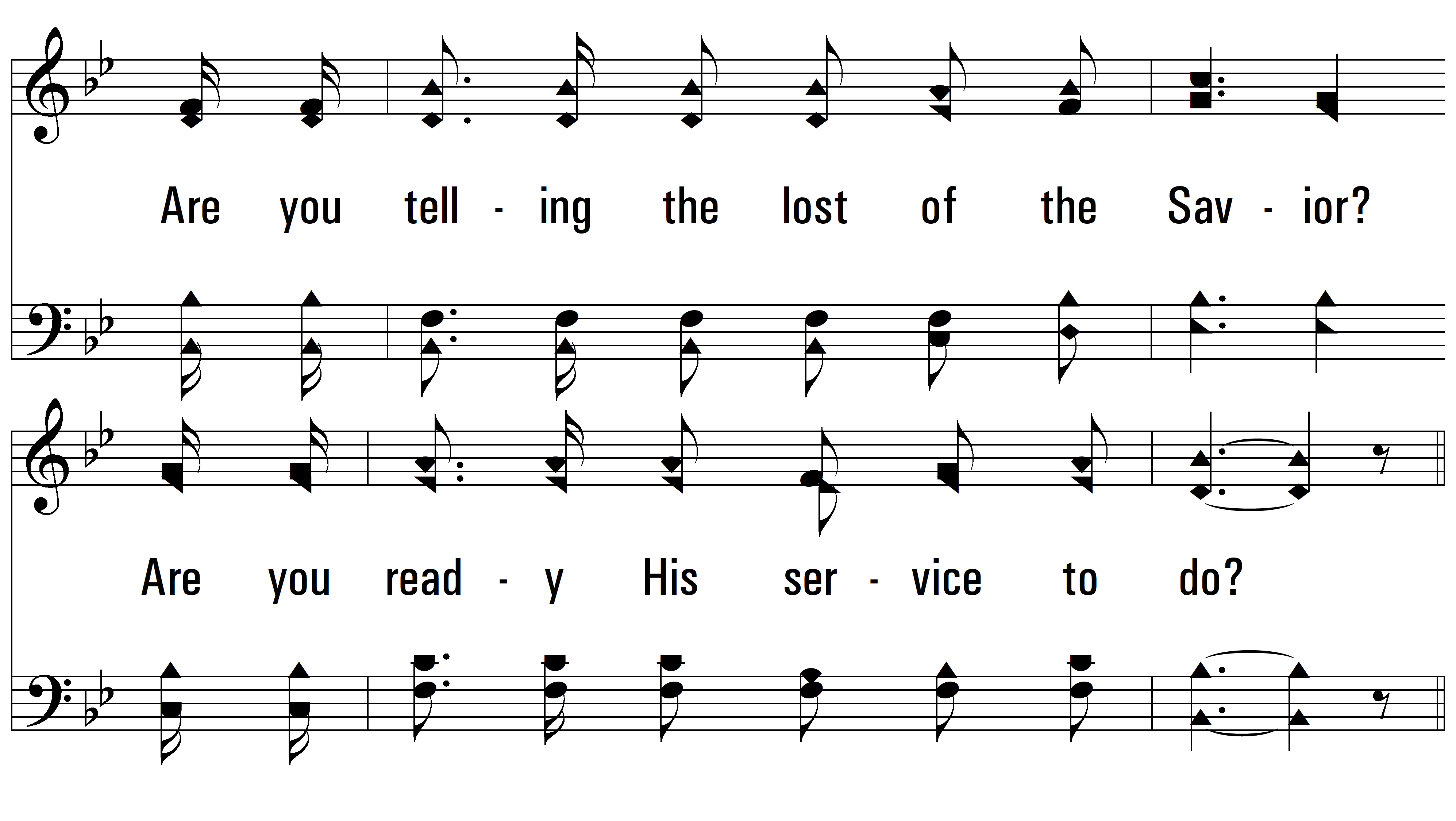 vs. 1
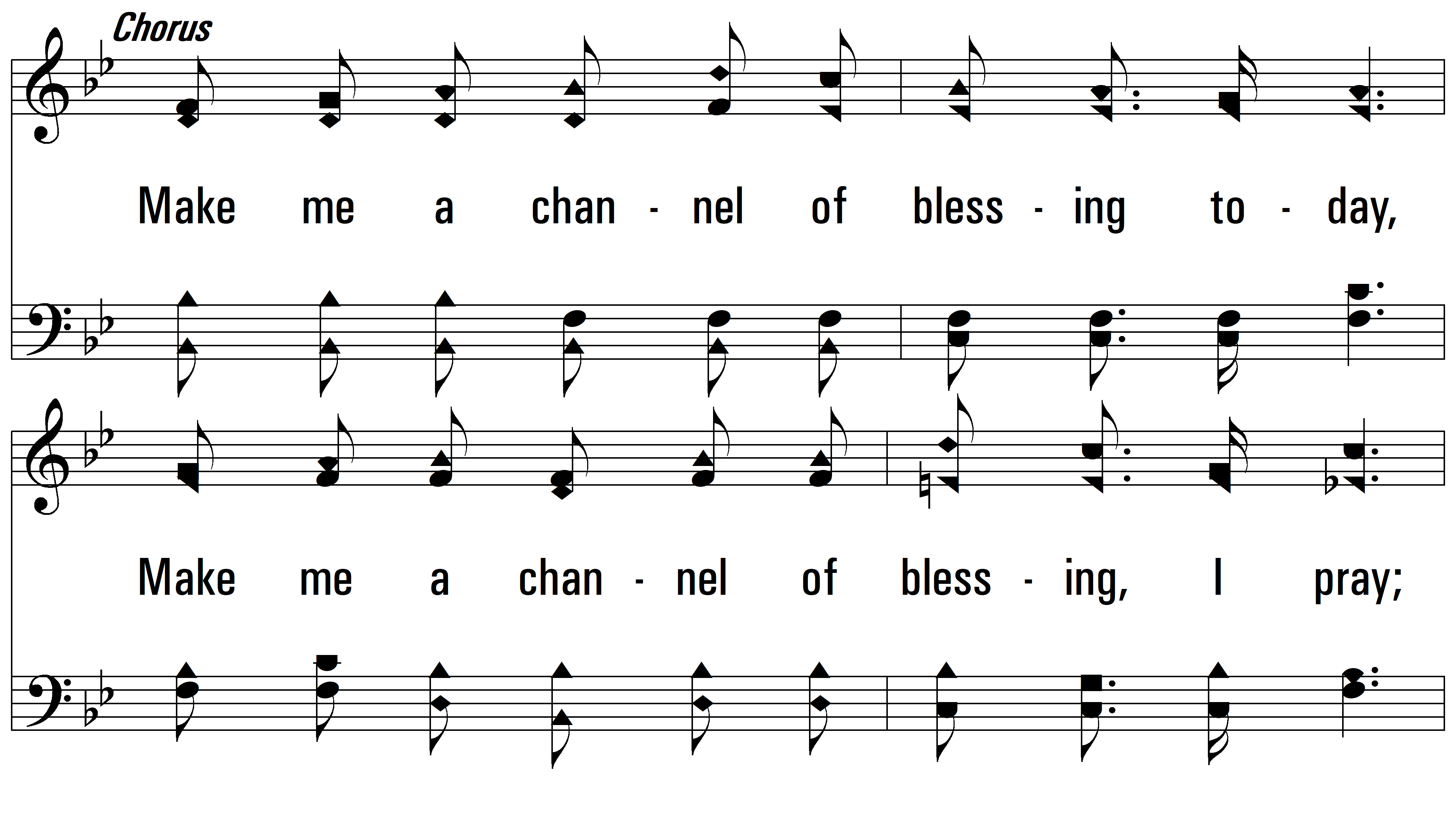 vs. 1
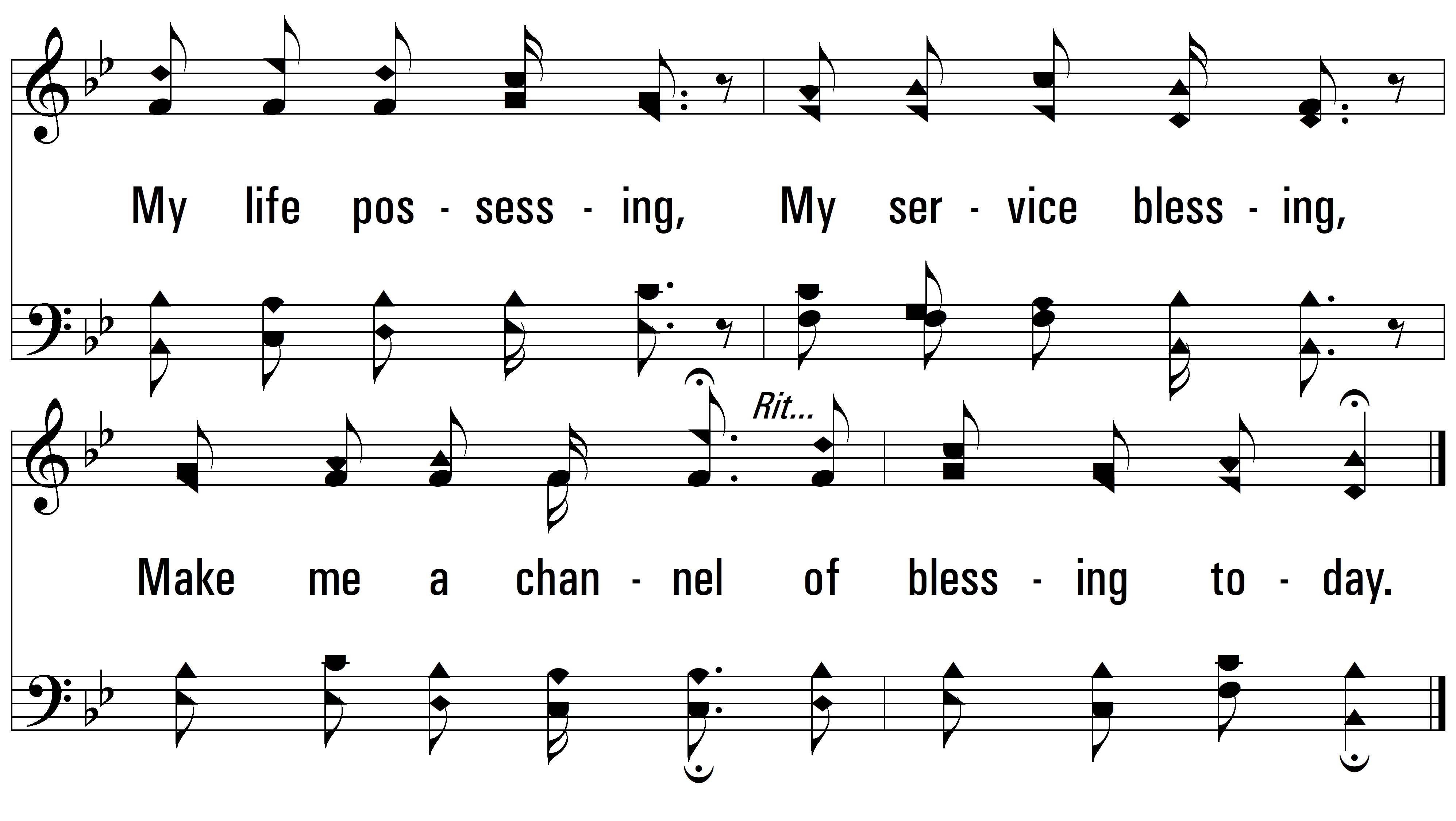 vs. 1
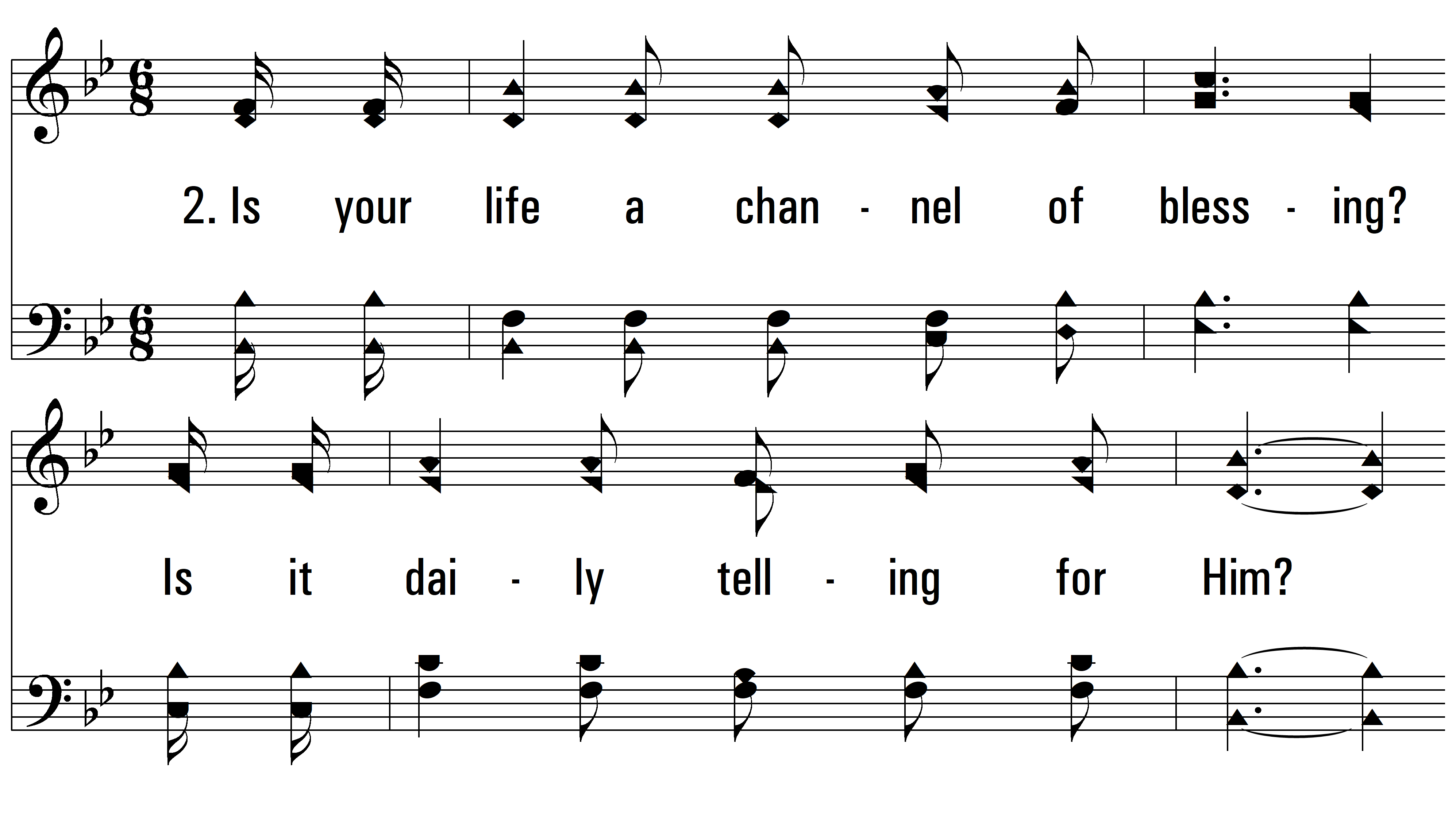 vs. 2 ~ Is Your Life A Channel Of Blessing?
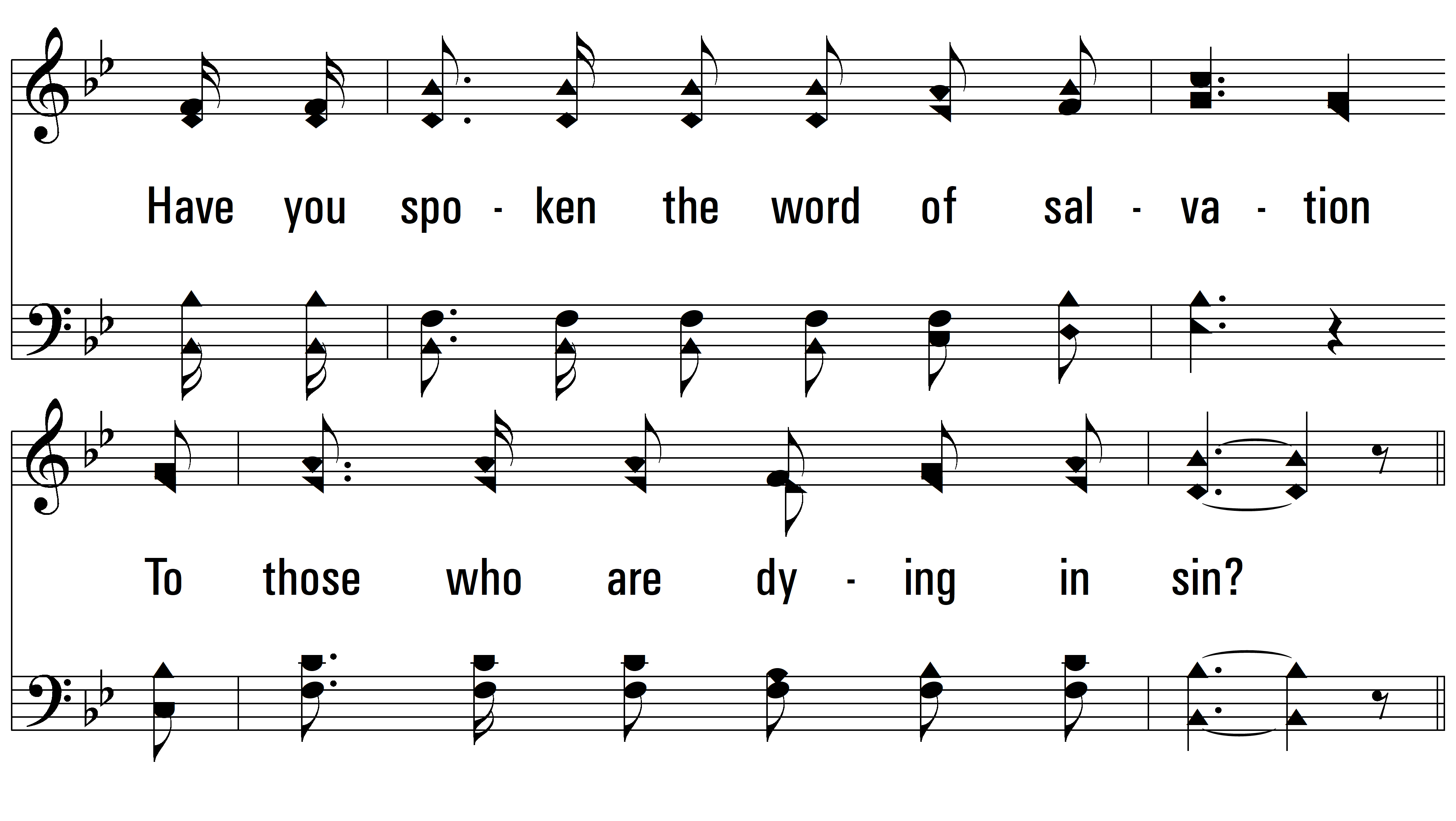 vs. 2
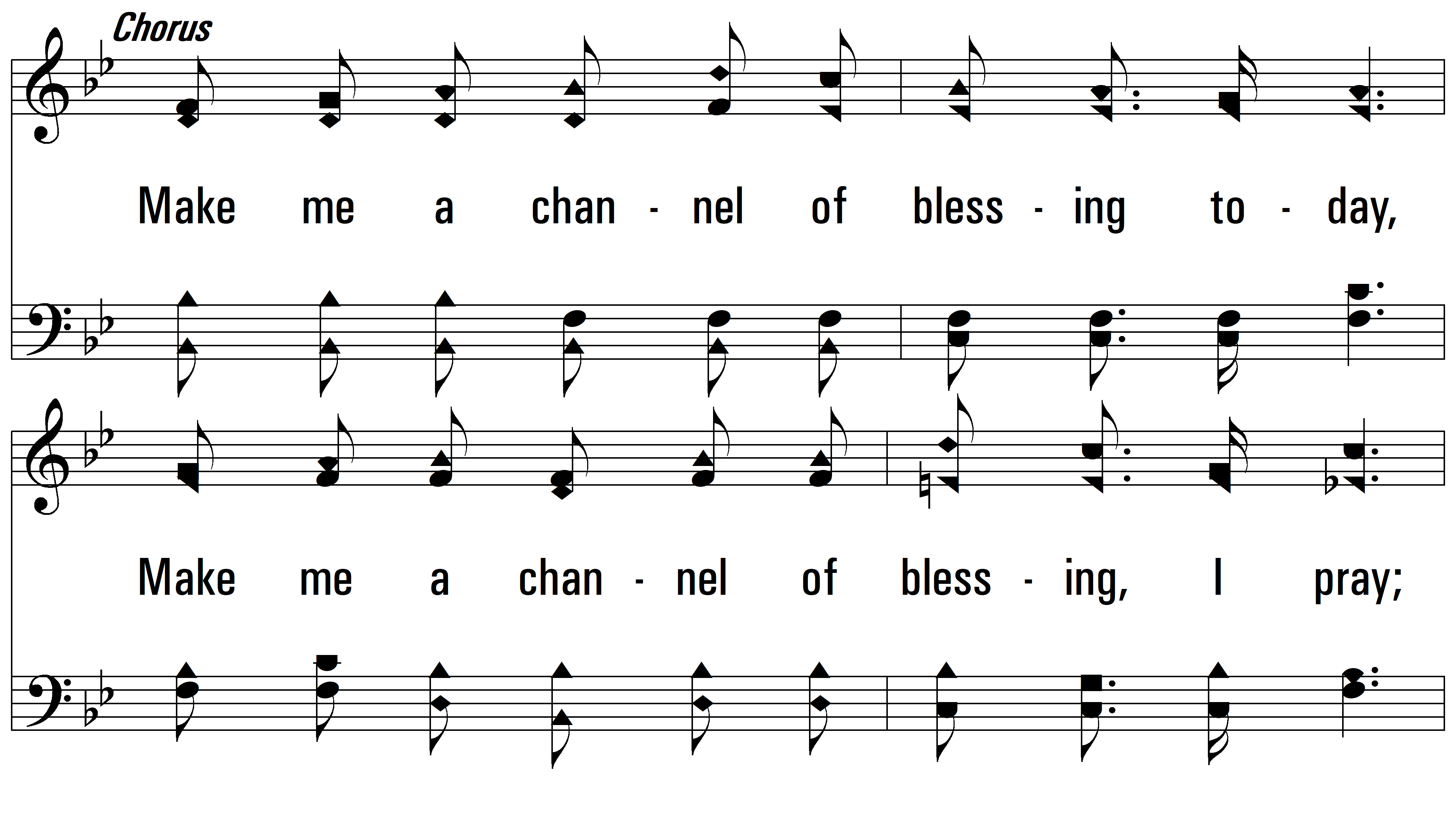 vs. 2
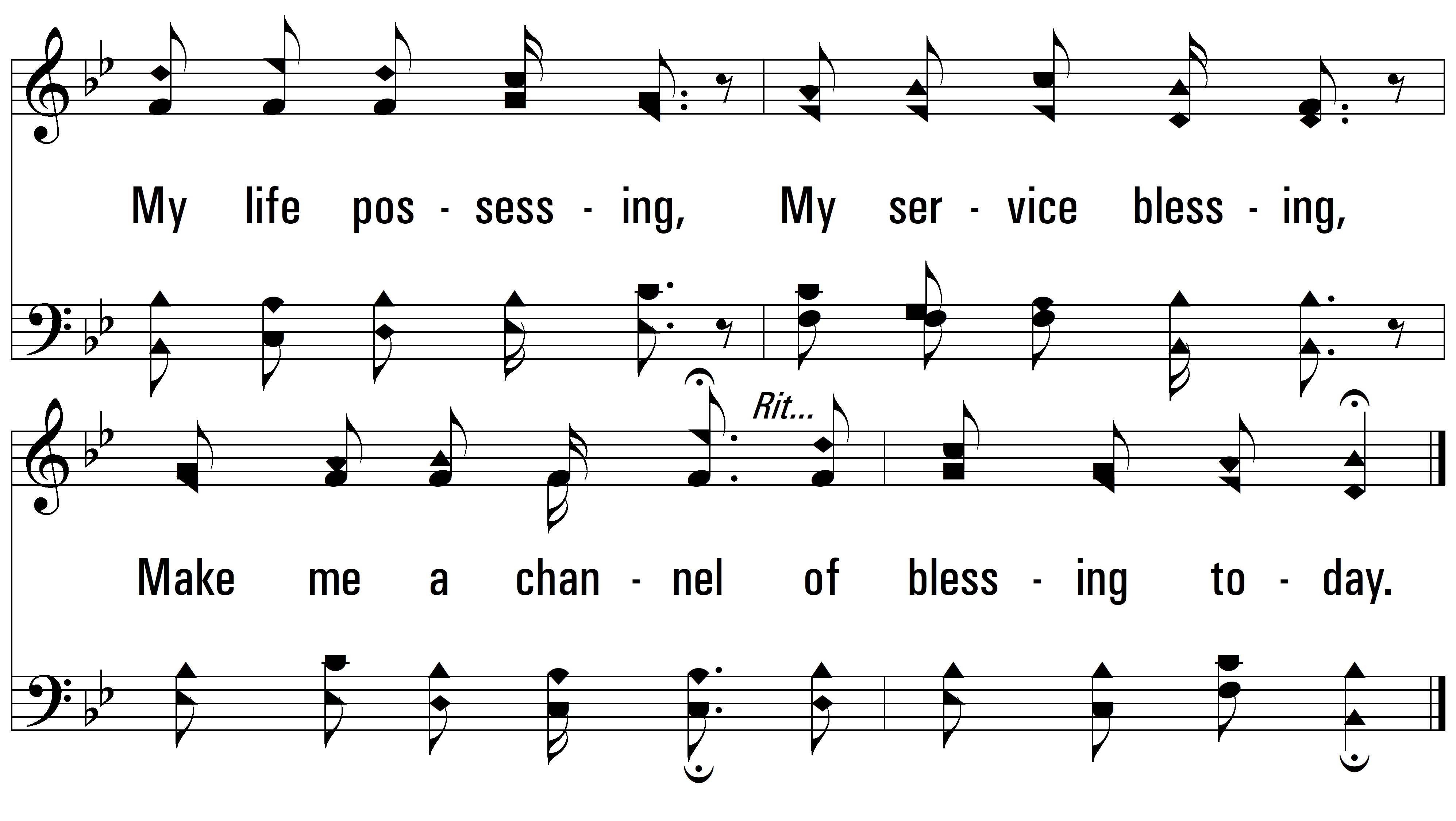 vs. 2
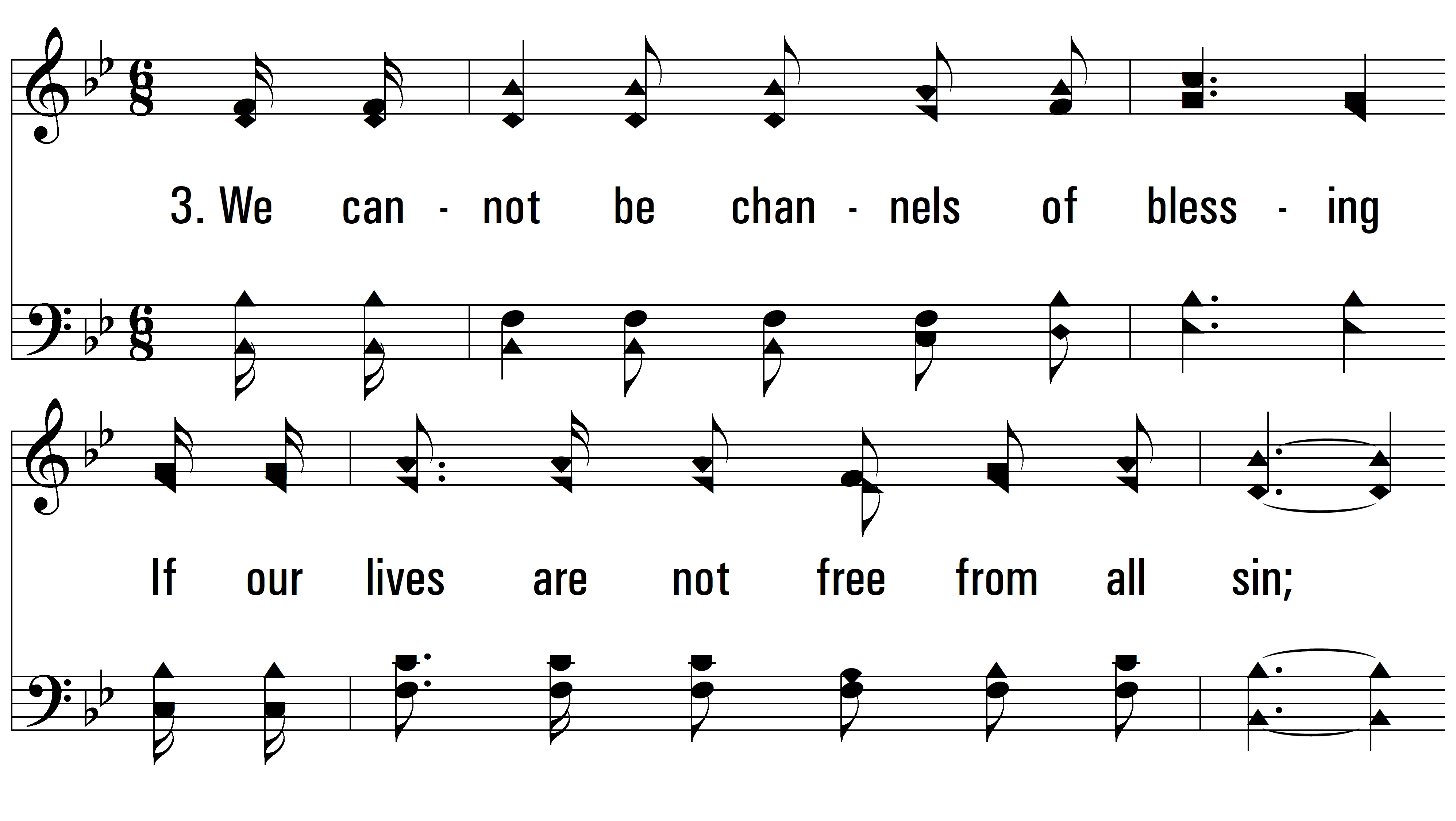 vs. 3 ~ Is Your Life A Channel Of Blessing?
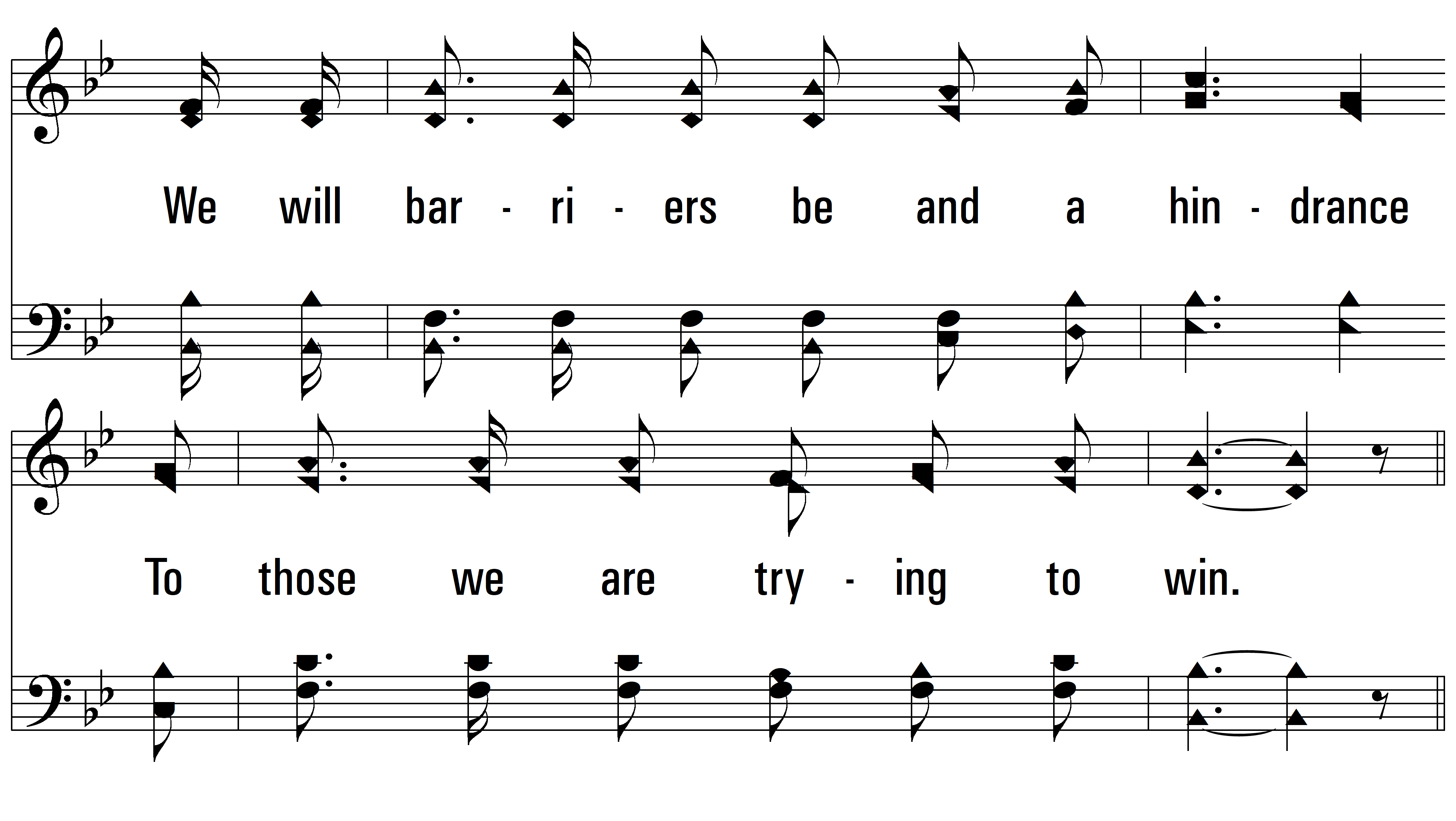 vs. 3
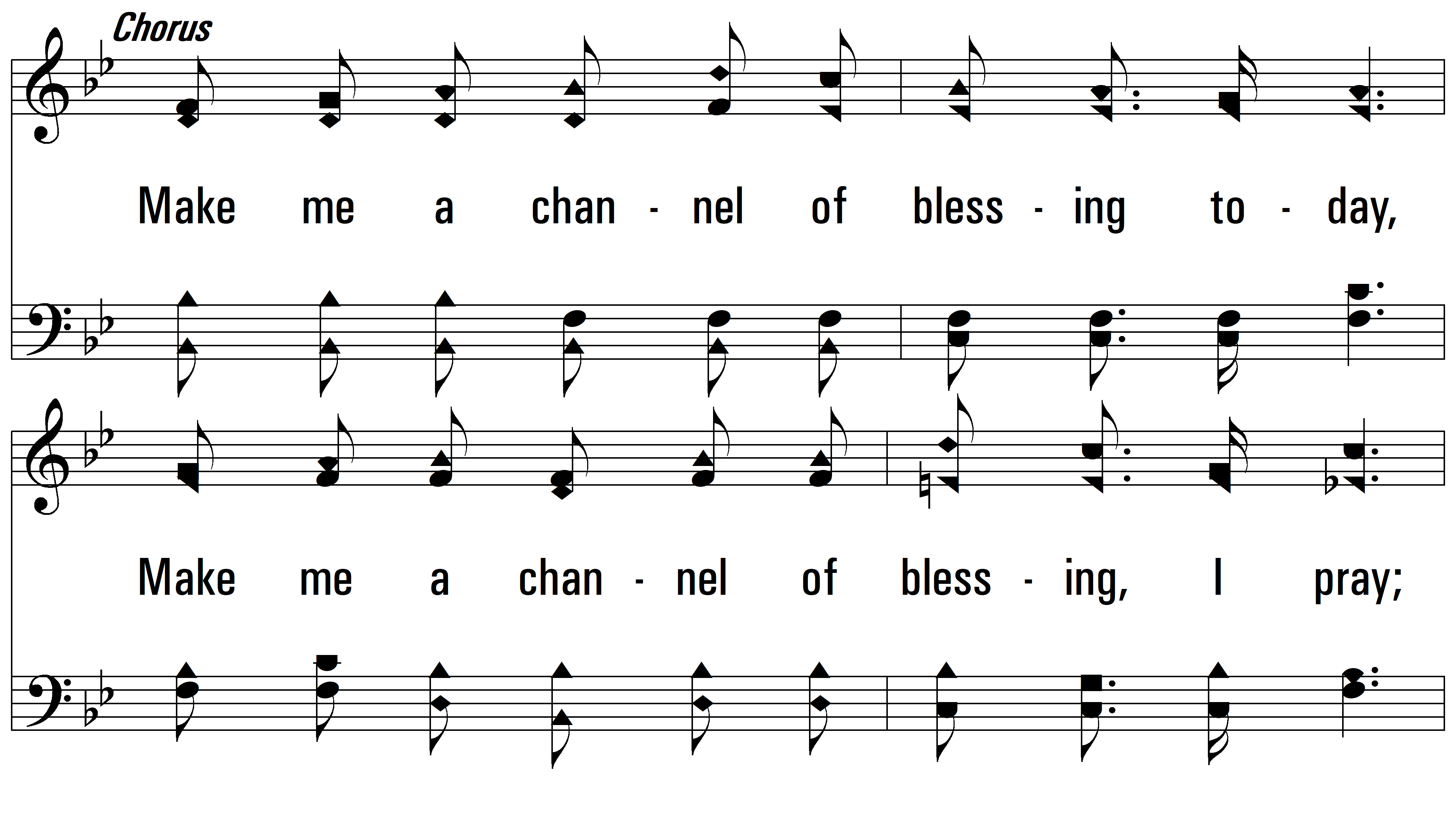 vs. 3
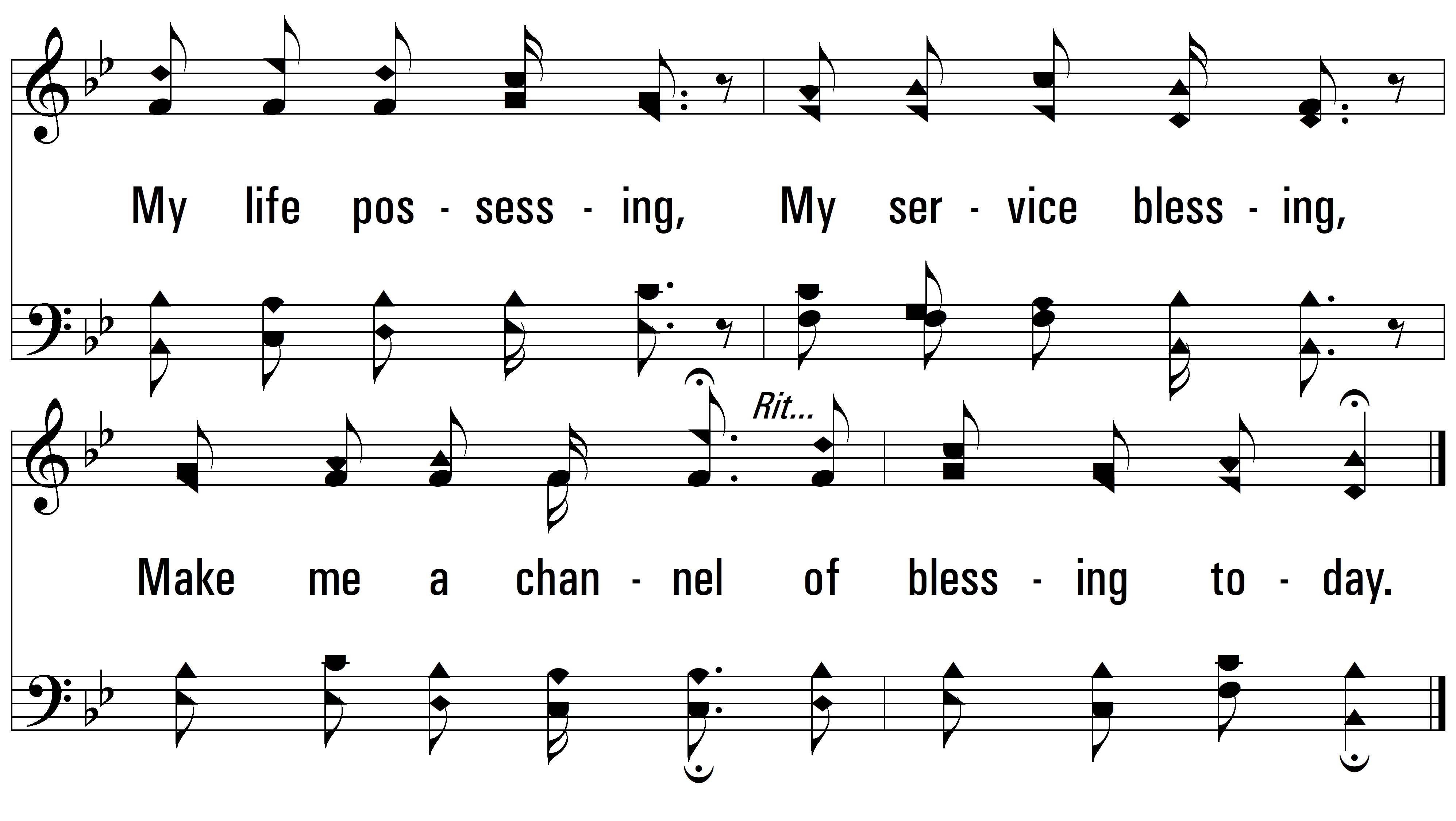 END
PDHymns.com
vs. 3